茅田砂胡作品で私の好きな本
20050003　大迫優佳
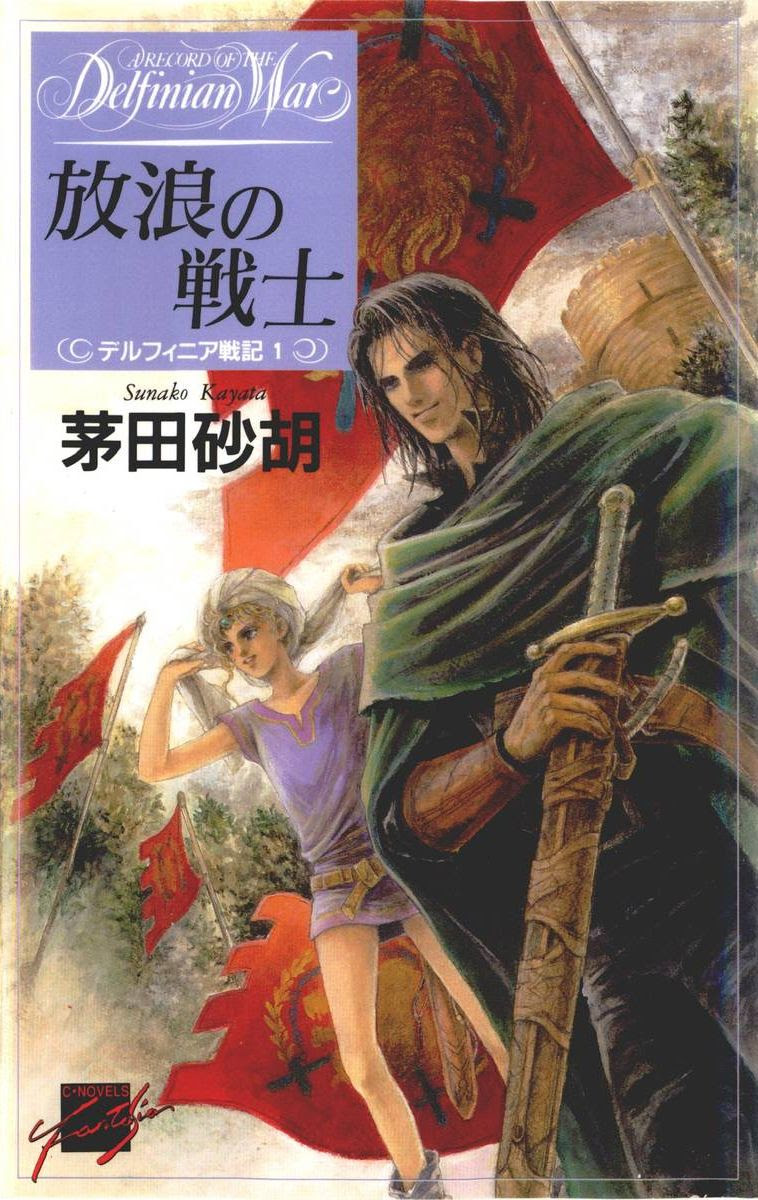 デルフィニア戦記
全22巻（本編18巻+外伝4巻）
前国王の妾の子であったために、国内の貴族の陰謀によって王位と命を狙われて城を脱出し、追っ手の者たちと単身で戦う若き国王ウォルの前に、異世界から落ちてきたという謎の少女リィが現れ、助太刀をするところから物語は始まる。
恐ろしく腕の立つ少女リィはウォルに協力し、二人は多くの仲間を得て王位を奪還する。国を取り戻したウォルはリィを養子にして王女とし、のちに王妃とする。
隣国との争い、謎の暗殺集団（ファロット）との戦いなど波乱に満ちた物語が描かれる。
なお、リィの外見は華奢な美少女であるが、怪力の持ち主で、元の世界での性別は男であり性自認も男である
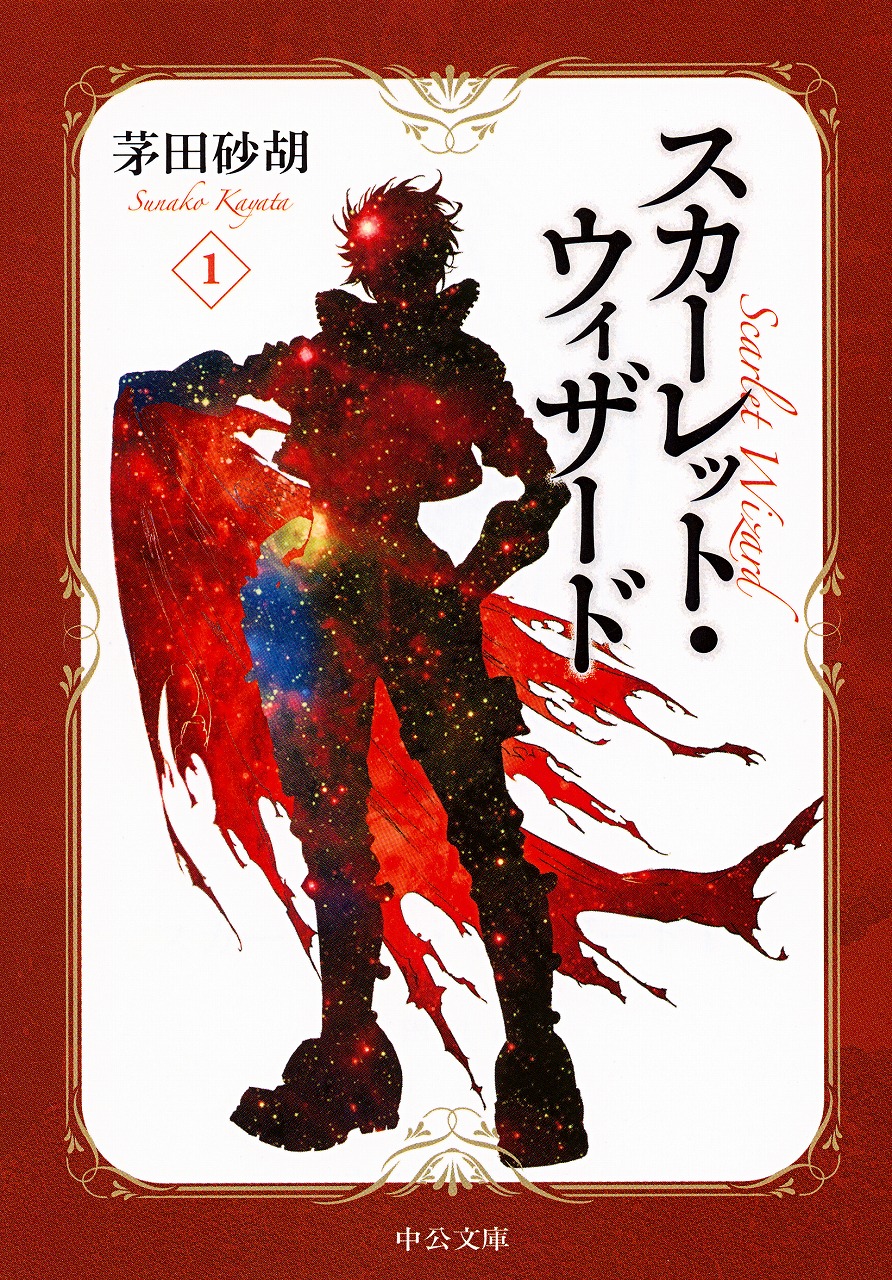 スカーレット・ウィザード
全6巻（本編5巻・外伝1巻）
人類が宇宙に進出し、ゲートと呼ばれる天然のワープポイントが
宇宙各地に発見された世界が舞台。
人工知能もかなり発達している。
海賊王の異名を持つ一匹狼の船乗りで凄腕のゲートハンターであるケリーのもとに、奇妙な仕事が舞い込む。
依頼主は宇宙のエネルギーと情報を一手に担うクーア財閥総帥の
女王ジャスミン。
一年間だけ偽装結婚してくれという彼女に対して、ケリーは自分を捕まえることが出来たらという条件を提示し、宇宙の超危険地帯で宇宙船レースをすることになる。
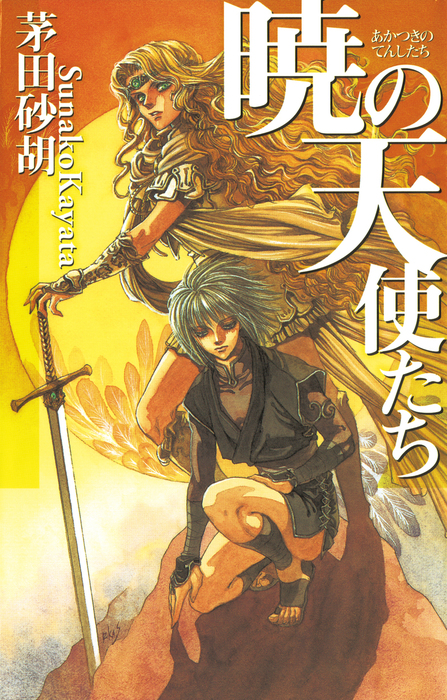 暁の天使たち
全8巻（本編6巻+外伝2巻）
デルフィニア戦記の少女リィが侍女兼元暗殺者のシェラを連れ元の世界に帰還してからの物語。
実年齢は19歳だが、異世界での6年が元の世界では半月未満だった為
リィを迎えに来た相棒ルウの力で13歳の体にし、連邦大学惑星に通いだす。
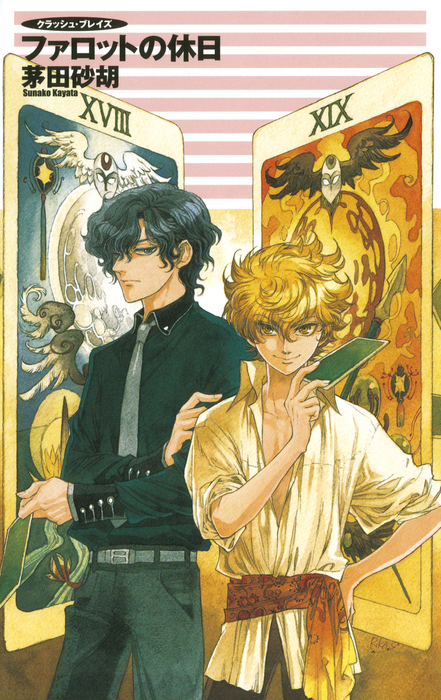 クラッシュ・ブレイス
全16巻（本編16巻）
『デルフィニア戦記』・『スカーレット・ウィザード』・『暁の天使たち』の続編。
この後の話は『天使たちの課外活動』『トゥルークの海賊』へと
分岐されて続いている。
嘆きのサイレン　　　　　　　スペシャリストの誇り
ヴェロニカの嵐　　　　　　　パンドラの檻
オンタロスの剣　　　　　　　ソフィアの正餐会
大峡谷のパピヨン　　　　　　ミラージュの罠
夜の展覧会　　　　　　　　　サイモンの災難
マルグリートの輪舞曲　　　　追憶のカレン
海賊とウェディング・ベル　　逆転のクレヴァス
オディールの騎士　　　　　　ファロットの休日
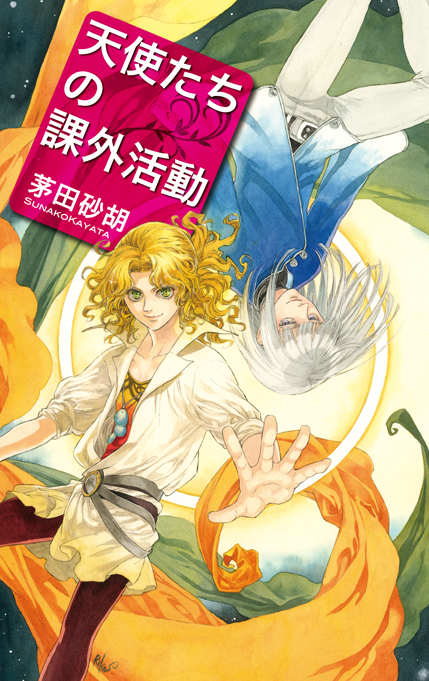 天使たちの課外活動
既刊10巻(2023/8/30)
クラッシュ・ブレイスの続編
「14歳からは課外活動が出来るんだよ」というルウの言葉で、
課外活動を始めることにした。
そこへ、ある事情から知り合った留学生・ライジャが加わり、
一般市民を目指す面々の周囲はさらに騒がしくなる。
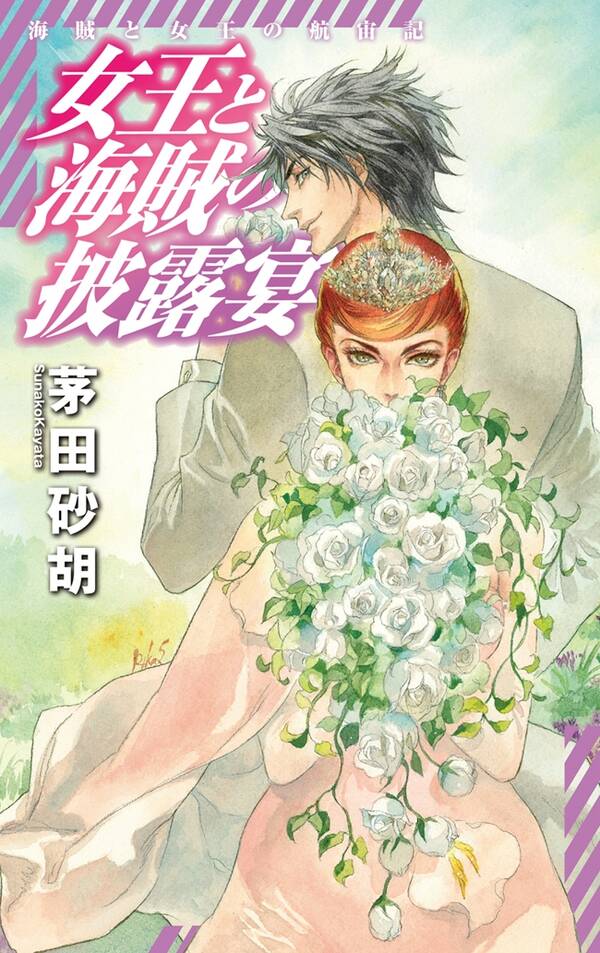 海賊と女王の航宙記
既刊３巻(2023/8/30)
暁の天使たちの続編で、スカーレット・ウィザードの
ケリー・ジャスミン・ダイアナが主役の物語
天使たちの課外活動の裏側を読むことができる作品
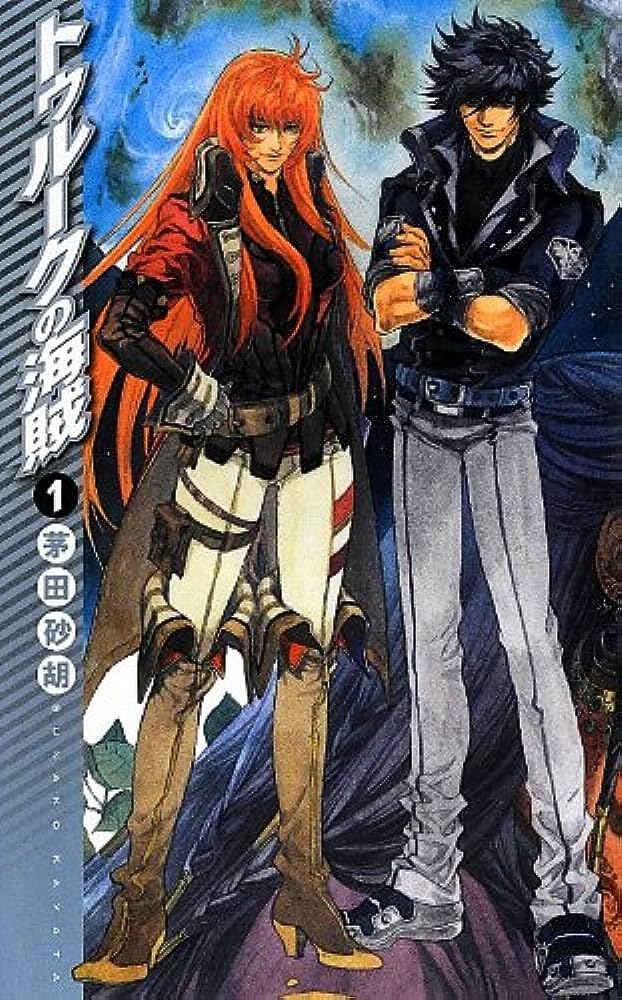 トゥルークの海賊
全4巻（本編4巻）
『天使たちの課題活動』と並行する時間上の話
ケリーたちは、トゥルーク周辺の海賊問題の解決を頼まれる。
ところがトゥルークは一般人には渡航が認められていない惑星だった。実際に飛んでみたケリーたちは、そこで貨物輸送艦の護衛として連邦軍から派遣されてきている軍艦に察知され、警告を受ける。その直後、跳躍反応を感知したケリーたちは個人所有の快速船が跳躍してきて、しかもそれを追うように海賊船が現れたのを目撃する。

一方、ルウは知り合いの僧籍剥奪の危機にトゥルークに行かなければならなくなった。
そこで、ケリーの船《パラス・アテナ》で向かうことにした。